Strategi Komunikasi Publik dalam Manajemen Humas
Milka, S.Sos., M.A.P
Strategi Komunikasi Publik dalam Manajemen Humas
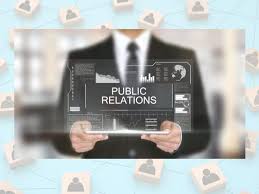 1. 	Perencanaan strategis dalam komunikasi publik.
2. 	Pengembangan pesan dan narasi untuk mencapai tujuan organisasi.
3. 	Penggunaan berbagai saluran komunikasi publik (media sosial, pers, situs web, dll.)
Perencanaan strategis dalam komunikasi publik
Strategi komunikasi harus mendukung program
aksi yang meliputi serangkaian tindakan :
Memberi tahu khalayak sasaran
Membujuk khalayak sasaran untuk mendukung dan menerima tindakan dimaksud
Mendorong khalayak yang sudah memiliki sikap mendukung atau menerima untuk melakukan tindakan
Strategi tindakan didasarkan atas pengetahuan bagaimana kebijakan perusaan, prosedur, tindakan dan output lainnya yang memberikan kontribusi terhadap
masalah humas.
Pengembangan pesan dan narasi untuk mencapai tujuan organisasi
—SOEONE FAMOUS
Penggunaan berbagai saluran komunikasi publik
01
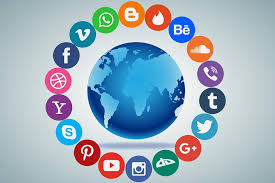 Sosial Media
02
Pers
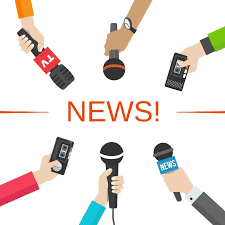 03
Situs Web
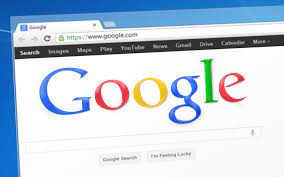 INESS
Here is where your presentation begins
01
COMPANY
You can enter a subtitle here if you need it
THE SLIDE TITLE GOES HERE!
Do you know what helps you make your point clear? Lists like this one:

● They’re simple
● You can organize your ideas clearly
● You’ll never forget to buy milk!

And the most important thing: the audience won’t miss the point of your presentation
MAYBE YOU NEED TO DIVIDE THE CONTENT
Mercury
Venus
Mercury is the closest planet to the Sun and the smallest one in the Solar System
Venus has a beautiful name and is the second planet from the Sun
YOU COULD USE THREE COLUMNS, WHY NOT?
JUPITER
SATURN
MARS
Despite being red, Mars is a cold place
It’s a gas giant and the
biggest planet
It’s composed of hydrogen and helium
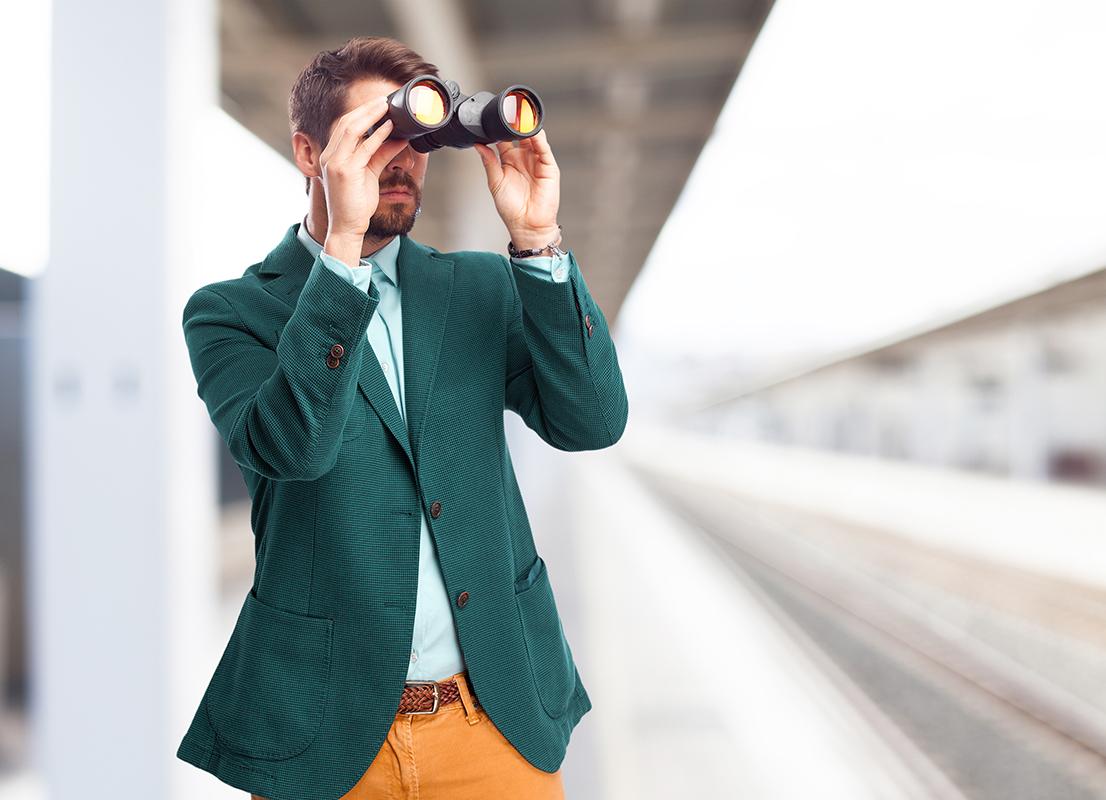 A PICTURE ALWAYS
REINFORCES THE
CONCEPT
Images reveal large amounts
of data, so remember: use an
image instead of long texts
STEP 2
STEP 3
Saturn is the
ringed one and a gas giant
Neptune is the
farthest planet
from the Sun
STEP 1
STEP 4
Mercury is the
closest planet to the Sun
It’s the biggest
planet in the Solar System
PROCESS
YOUR GRAPH
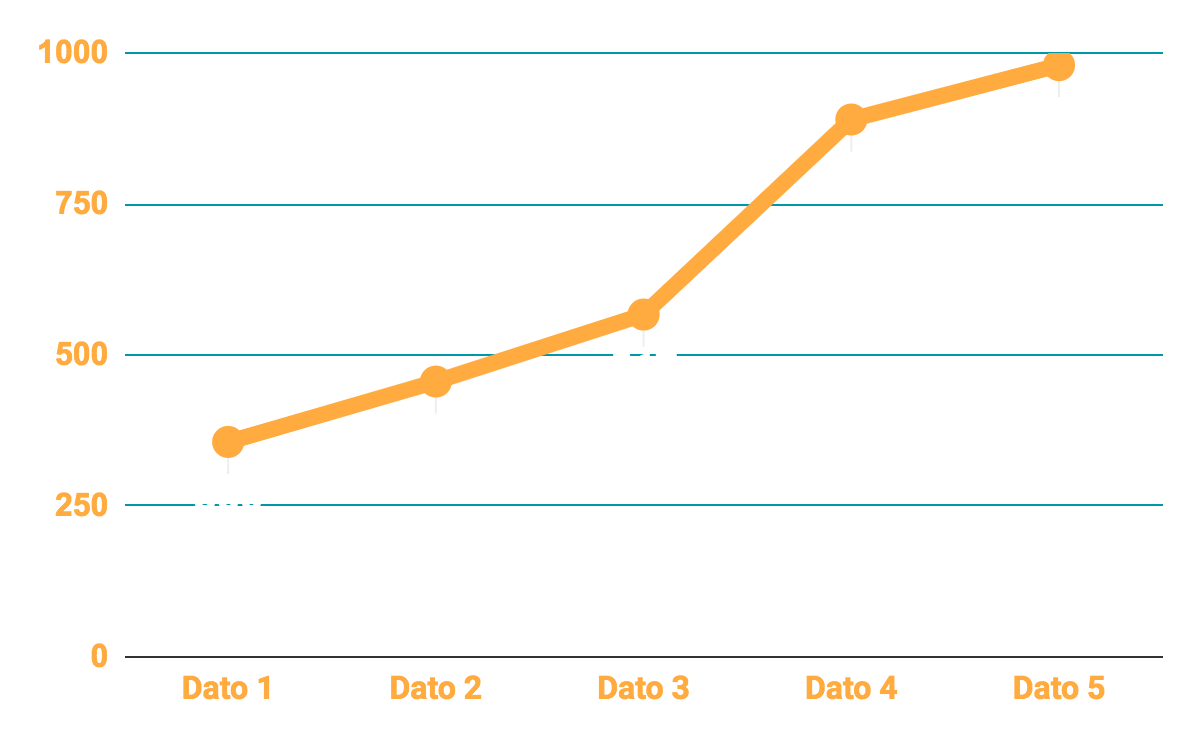 To modify this graph, click on it, follow the link, change the data and replace it here
SOMETIMES, REVIEWING
CONCEPTS IS A GOOD IDEA
01
02
03
Mercury is the
closest planet to
the Sun
Venus has a
beautiful name,
but it’s terribly hot
Despite being red,
Mars is actually a cold
place
04
05
06
It’s the biggest
planet in the Solar
System
Saturn is the
ringed one and a
gas giant
Neptune is the
farthest planet
from the Sun
A PICTURE IS WORTH A THOUSAND WORDS
GROWTH
YEAR 2
YEAR 1
YEAR 3
35%
45%
64%
Mercury is the
closest planet to
the Sun
Venus has a
beautiful name,
but it’s terribly hot
It’s the biggest
planet in the Solar
System
THIS IS A TABLE
INFOGRAPHICS MAKE YOUR IDEA
UNDERSTANDABLE
Despite being red, Mars is a cold place
Mercury is the smallest planet
Jupiter is the biggest planet
Venus has a beautiful name
MAYBE FOUR COLUMNS
Mercury
Venus
Mars
Jupiter
Mercury is the
Smallest planet
Venus has a
beautiful name
Despite being red,
Mars is a cold
It’s the biggest
planet of them all
THIS IS A MAP
04
05
02
03
01
01
Mercury
02
Mars
03
Saturn
04
Jupiter
05
Venus
A TIMELINE ALWAYS WORKS WELL
Venus has a
beautiful name
Saturn is the ringed one and a gas giant
DAY 3
DAY 1
DAY 5
DAY 2
DAY 4
Mercury is the closest
planet to the Sun
Despite being red,
Mars is a cold place
Neptune is the farthest planet
234,000
Big numbers catch your audience’s attention!
24h 37m
earths is the Sun’s mass
$234,000
is Jupiter’s rotation period
234
is a very high temperature
OUR TEAM
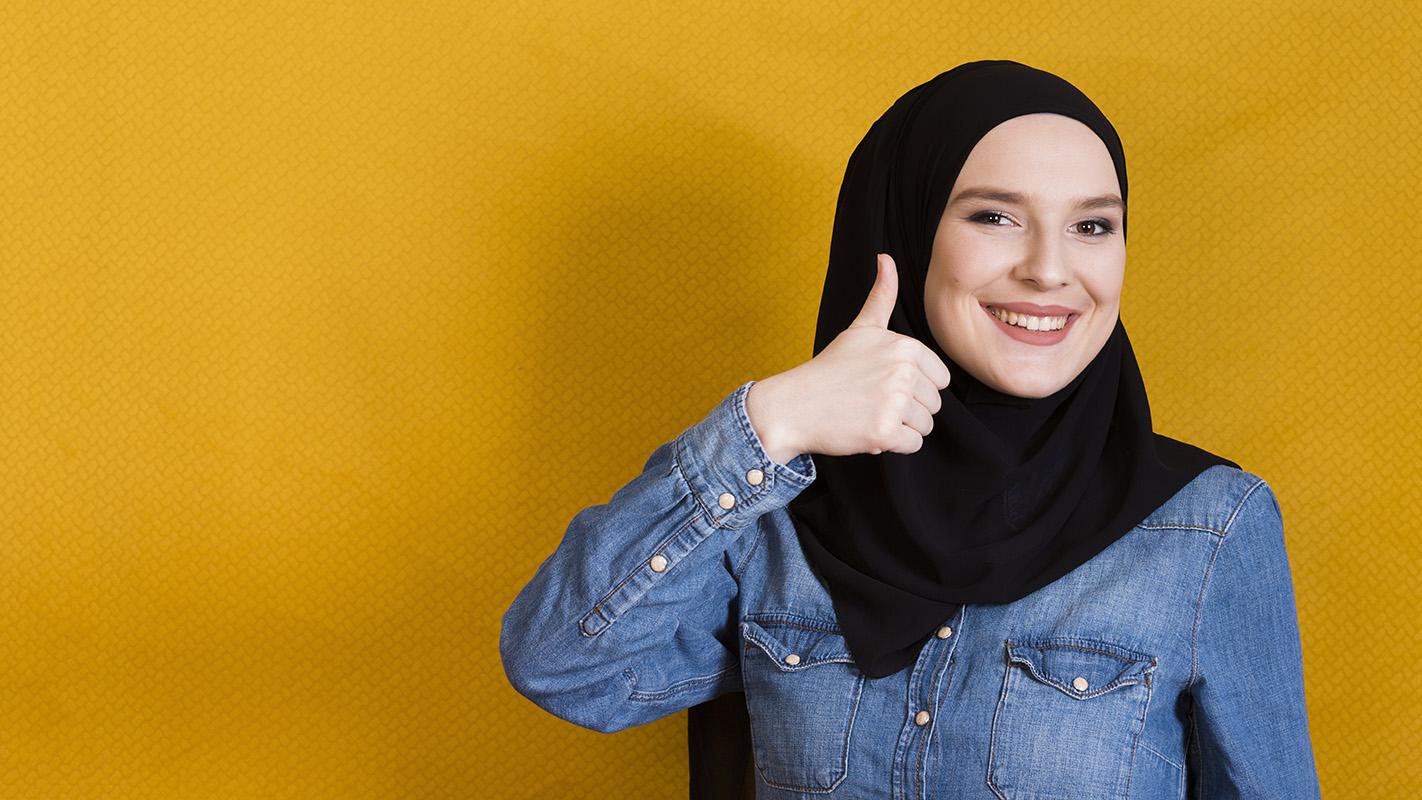 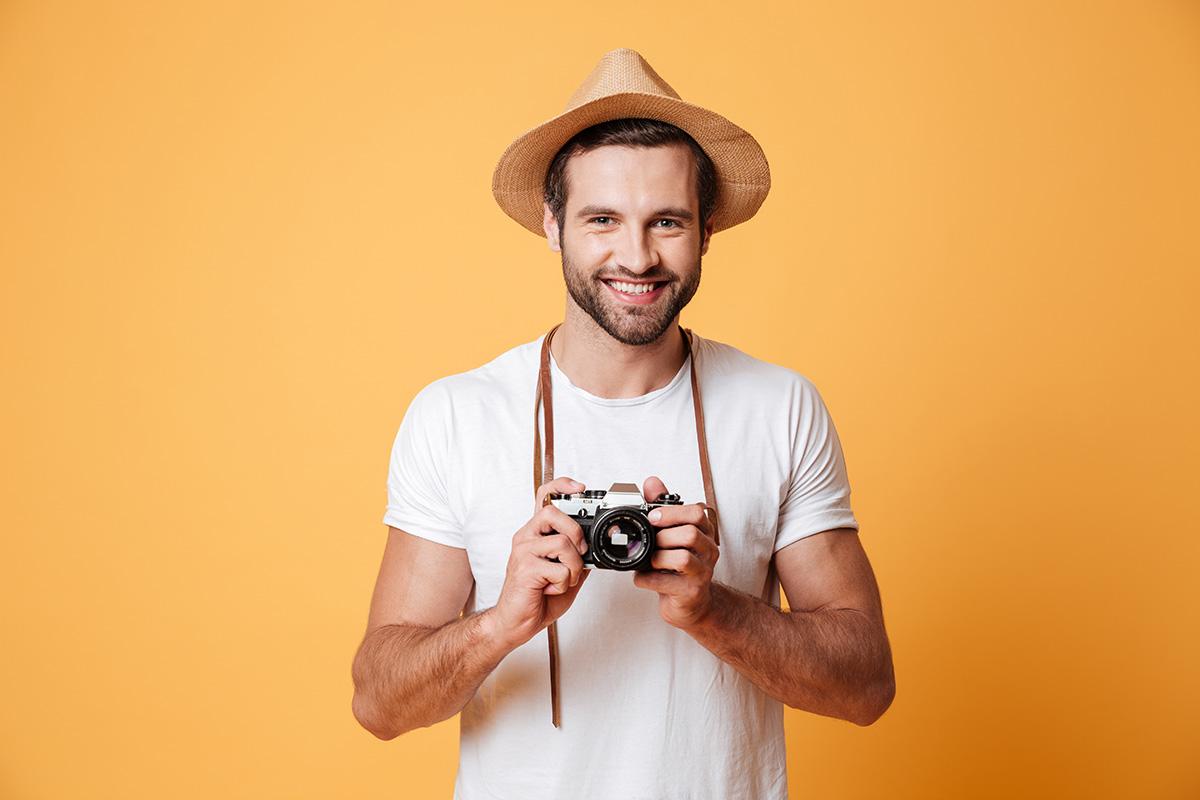 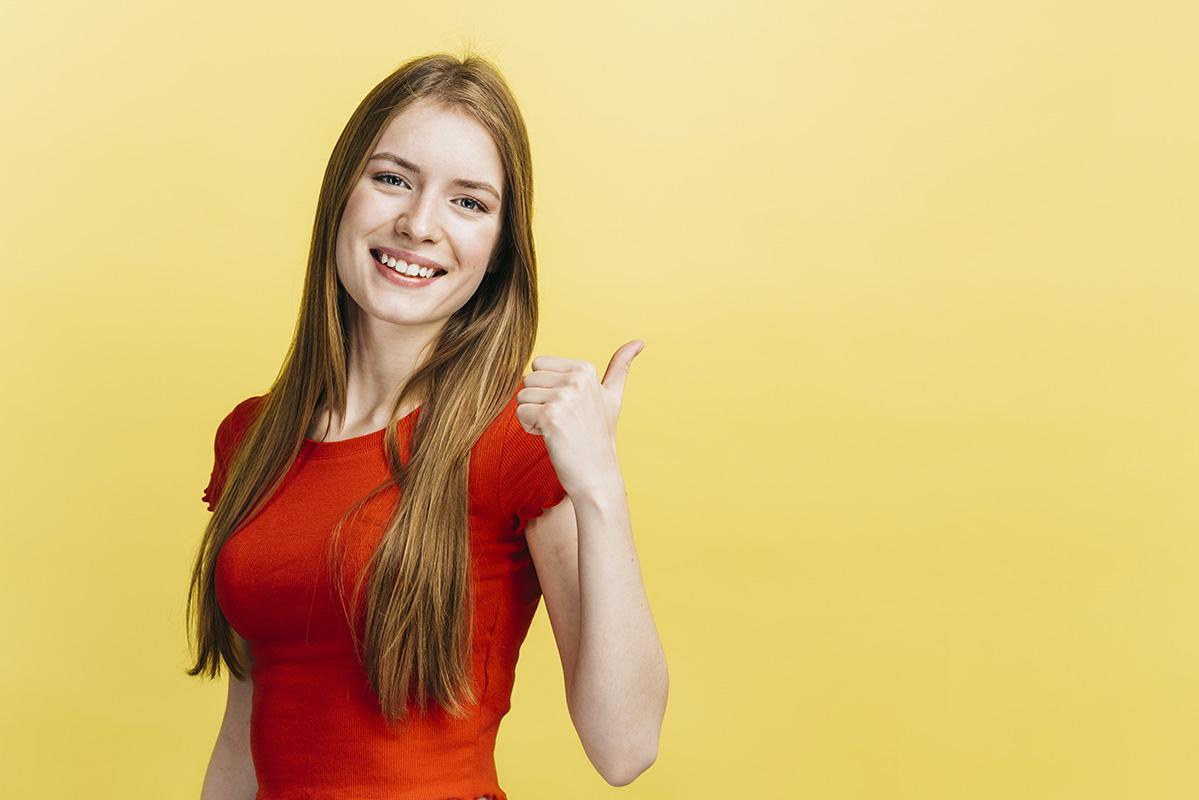 VENUS
MARS
SATURN
Venus has a
beautiful name,
but it’s terribly hot
Despite being red,
Mars is actually a cold
place
Saturn is the
ringed one and a
gas giant
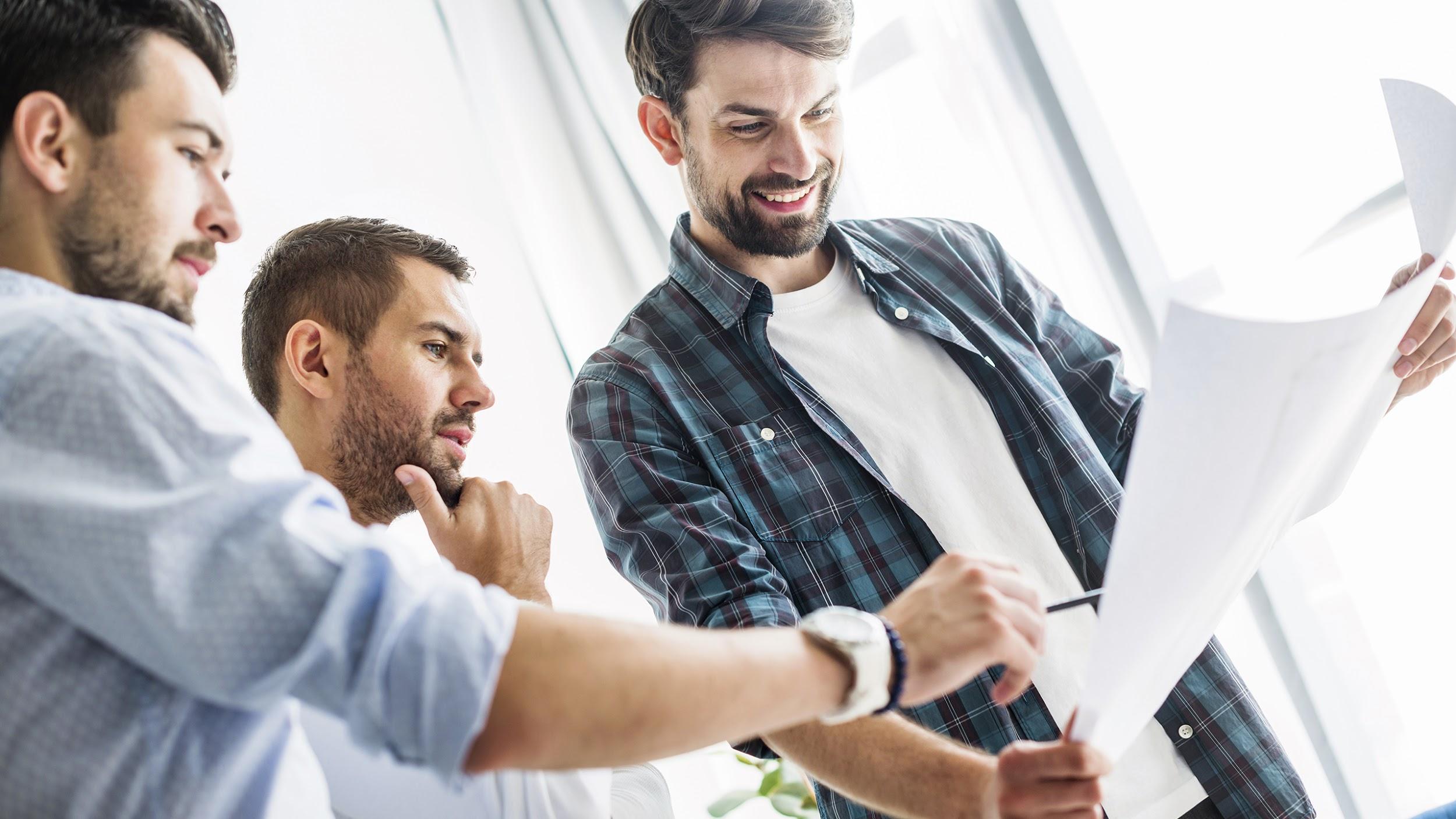 TABLET APP
You can replace the image on the screen with your own work. Just delete this one, add yours and center it properly
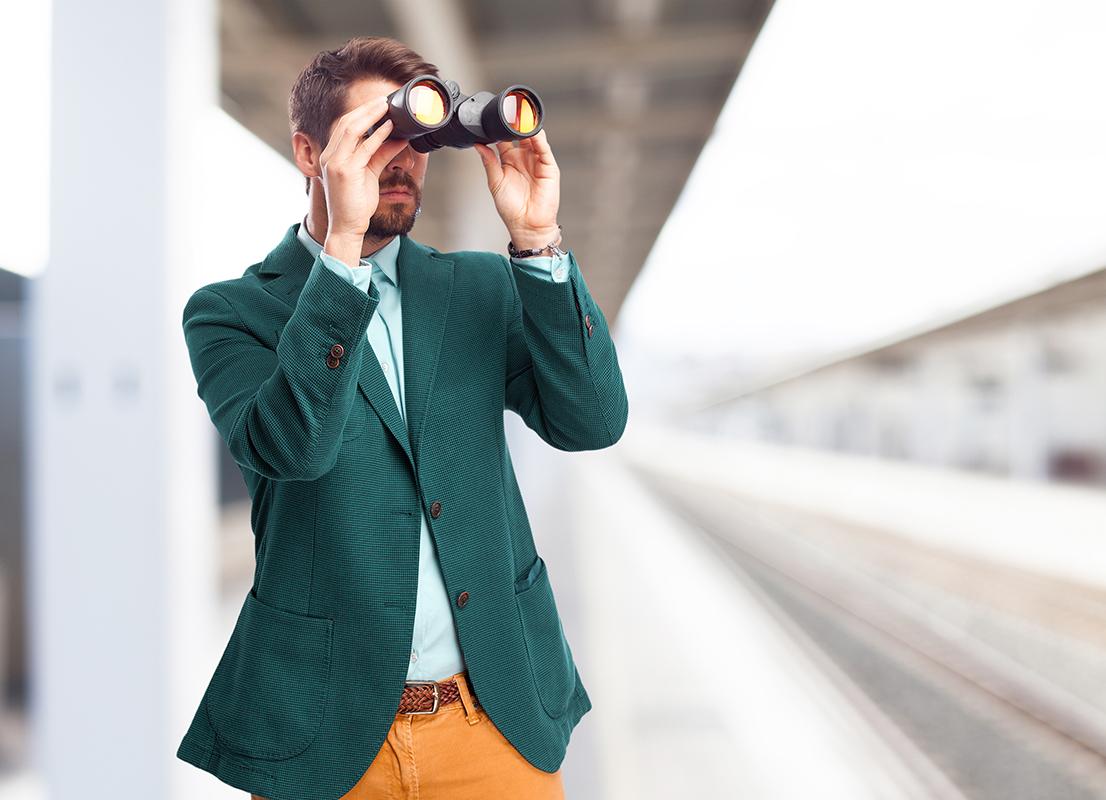 MOBILE WEB
You can replace the image
on the screen with your
own work. Just delete this
one, add yours and center it properly
MORE INFORMATION
VENUS
MARS
224K
110M
AWESOME
WORDS
Because key words are great for
catching your audience’s attention
AWESOME
WORDS
Because key words are great for
catching your audience’s attention
AWESOME
WORDS
Because key words are great for
catching your audience’s attention
PRICE LIST
MARS
VENUS
JUPITER
$55,200
$67,200
$90,500
Benefit 1
Benefit 2
Benefit 3
Benefit 1
Benefit 2
Benefit 3
Benefit 1
Benefit 2
Benefit 3
STRATEGIC ALLIES
MARS
JUPITER
SATURN
129,000
349,000
178,000
Mars is a cold place
Jupiter is the biggest
Saturn has several rings
TESTIMONIALS
“Jupiter is the biggest planet in the Solar System and the fourth-brightest object in the night sky”
“Saturn, the ringed planet, is a gas giant and is composed mostly of hydrogen and also helium”
—JOHN DOE
—HELENA PATTERSON
THANKS!
Do you have any questions?

addyouremail@freepik.com
+91 620 421 838
yourcompany.com
PLEASE KEEP THIS SLIDE FOR ATTRIBUTION
ALTERNATIVE RESOURCES
PHOTOS

Massage what makes you unique over dartboard background
Man making the call me sign
Low angle woman wearing suit on balcony
Group of business people in a meeting
Man holding a cup
Medium shot man holding frame
Joyful business team waving on office stairway
Group of male architect using laptop while looking at blueprint
RESOURCES
Did you like the resources on this template? Get them for free at our other websites.

PHOTOS
Group of young business people analyzing graph over wooden desk
Man with binoculars
Group of young male architect analyzing blueprint
Smiley girl with yellow background
Happy young woman gesturing thumb up against bright yellow surface
Portrait of positive man with retro camera standing isolated
Multiracial group of cheerful coworkers

VECTORS
Geometric logo collection 
Abstract infographics options number workflow template design
Colorful step business infographic with numbers
Concept of flat computer engineering
Modern tiktok interface on smartphone
Digital device mockup
Instructions for use
In order to use this template, you must credit Slidesgo by keeping the Thanks slide.
You are allowed to:
- Modify this template.
- Use it for both personal and commercial projects.
You are not allowed to:
- Sublicense, sell or rent any of Slidesgo Content (or a modified version of Slidesgo Content).
- Distribute Slidesgo Content unless it has been expressly authorized by Slidesgo.
- Include Slidesgo Content in an online or offline database or file.
- Offer Slidesgo templates (or modified versions of Slidesgo templates) for download.
- Acquire the copyright of Slidesgo Content.
For more information about editing slides, please read our FAQs or visit Slidesgo School:
https://slidesgo.com/faqs and https://slidesgo.com/slidesgo-school
Fonts & colors used
This presentation has been made using the following fonts:
Barlow
(https://fonts.google.com/specimen/Barlow)
#ffab40
#0097a7
#1c6f80
#005862
Stories by Freepik
Create your Story with our illustrated concepts. Choose the style you like the most, edit its colors, pick the background and layers you want to be visible and bring them to life with the animator panel. It will boost your presentation for sure! Check out how it works.
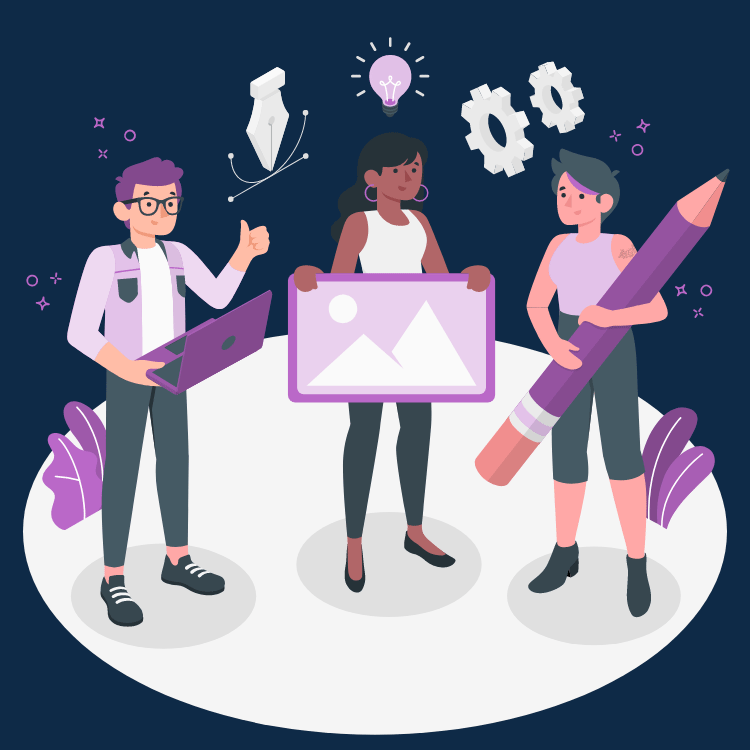 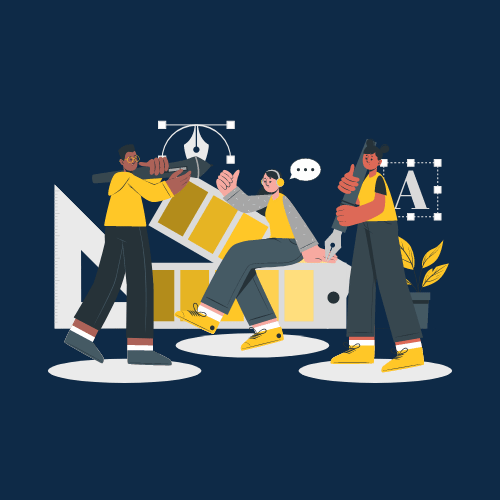 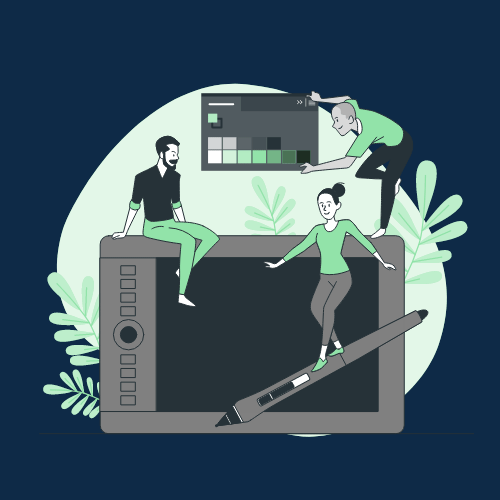 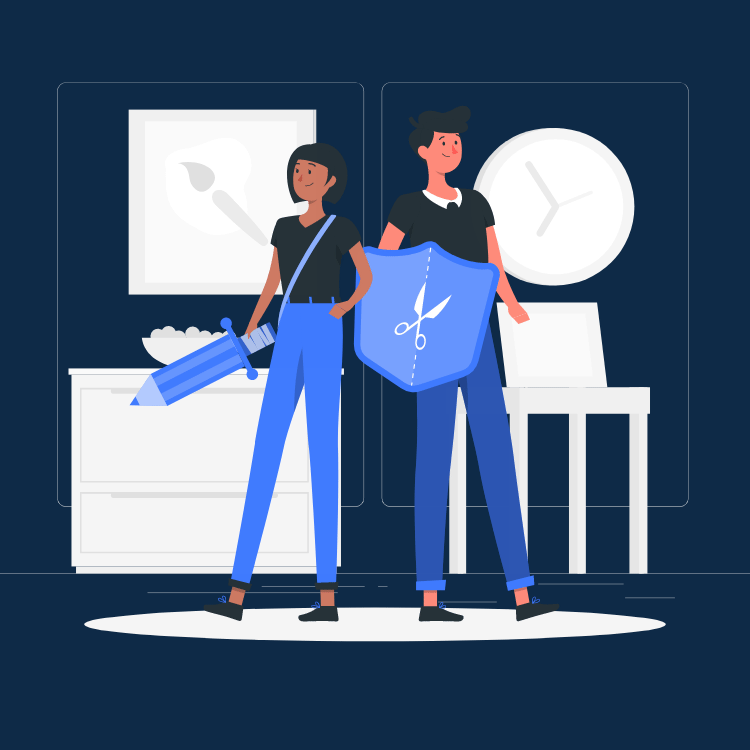 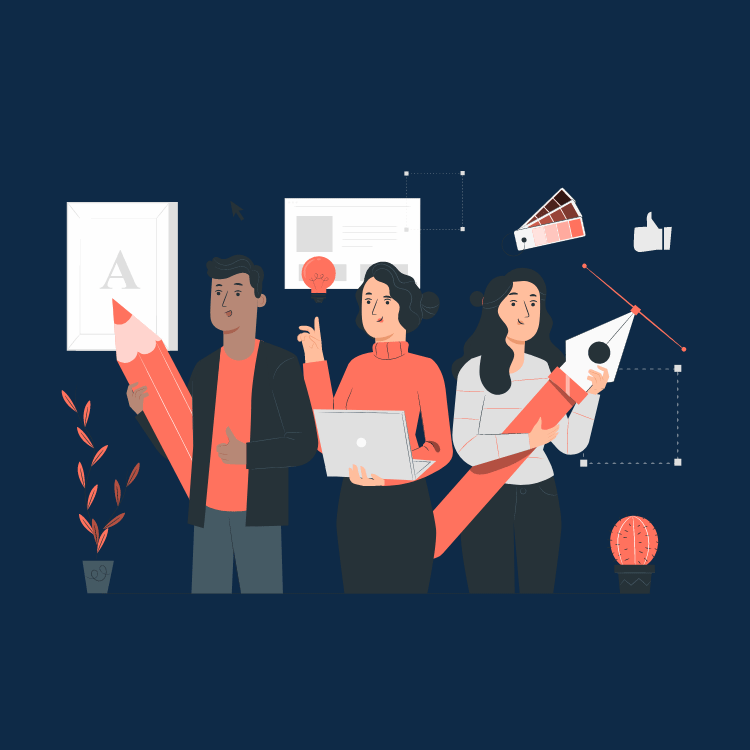 Pana
Amico
Bro
Rafiki
Cuate
Use our editable graphic resources...
You can easily resize these resources without losing quality. To change the color, just ungroup the resource and click on the object you want to change. Then, click on the paint bucket and select the color you want. Group the resource again when you’re done. You can also look for more infographics on Slidesgo.
FEBRUARY
JANUARY
MARCH
APRIL
PHASE 1
Task 1
FEBRUARY
MARCH
APRIL
MAY
JUNE
JANUARY
Task 2
PHASE 1
Task 1
Task 2
PHASE 2
Task 1
Task 2
...and our sets of editable icons
You can resize these icons without losing quality.
You can change the stroke and fill color; just select the icon and click on the paint bucket/pen.
In Google Slides, you can also use Flaticon’s extension, allowing you to customize and add even more icons.
Educational Icons
Medical Icons
Business Icons
Teamwork Icons
Help & Support Icons
Avatar Icons
Creative Process Icons
Performing Arts Icons
Nature Icons
SEO & Marketing Icons
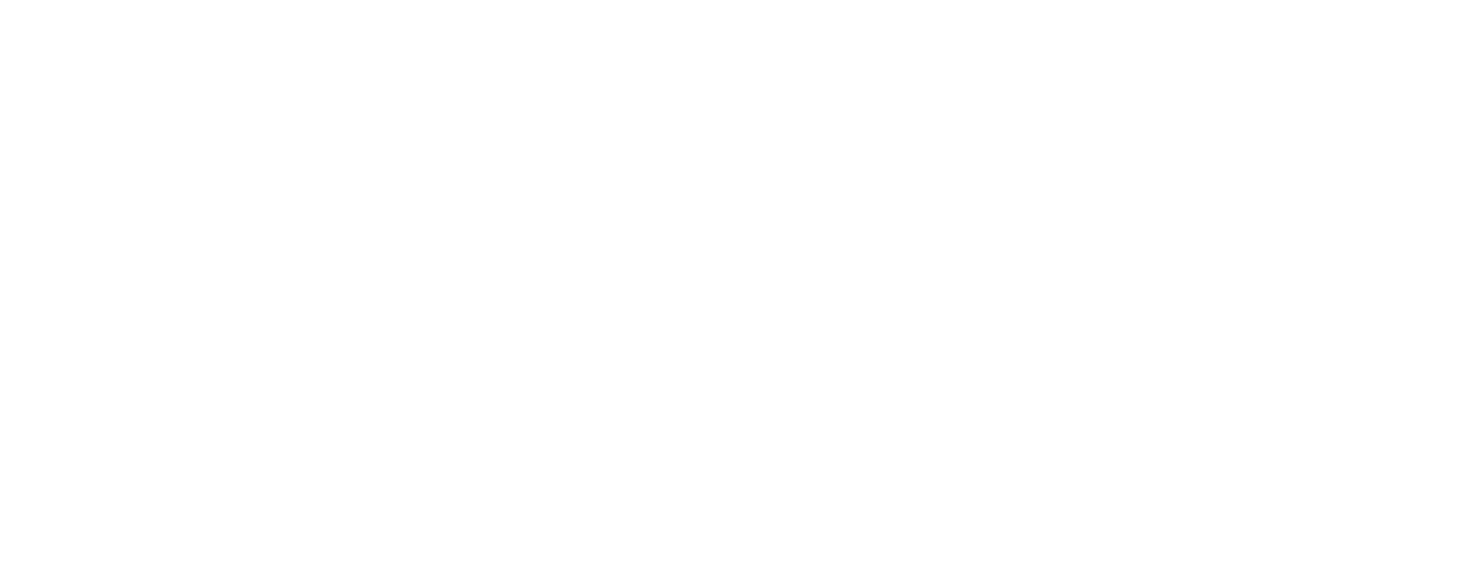